Using the 2014 GED Formula Sheet to Calculate  Volume and Surface Area – Part 1 (Rectangular Prisms)
[Speaker Notes: Half-circle picture with accent arcs
(Basic)


To reproduce the shape effects on this slide, do the following:
On the Home tab, in the Slides group, click Layout, and then click Blank. 
On the Home tab, in the Drawing group, click Shapes, and then under Basic Shapes, click Arc (third row, 12th option from the left). On the slide, drag to draw an arc.
Select the arc. Under Drawing Tools, on the Format tab, in the Size group, do the following:
In the Shape Height box, enter 7.5”.
In the Shape Width box, enter 7.5”.
Drag the right yellow diamond adjustment handle to the bottom of the slide to create a half-circle. 
Under Drawing Tools, on the Format tab, in the bottom right corner of the Shape Styles group, click the Format Shape dialog box launcher. In the Format Shape dialog box, click Fill in the left pane. In the Fill pane, select Picture or texture fill, and then under Insert from, click File. 
In the Insert Picture dialog box, select a picture, and then click Insert.  
Also in the Format Shape dialog box, in the Fill pane, under Insert from, select Tile picture as texture. 
Also in the Format Shape dialog box, click Line Color in the left pane, and then select No line in the Line Color pane. 
Also in the Format Shape dialog box, click Shadow in the left pane, and then do the following in the Shadow pane: 
Click the button next to Presets, and then under Inner click Inside Diagonal Top Right (first row, third option from the left).
In the Transparency box, enter 70%.
In the Blur box, enter 20 pt.
In the Distance box, enter 20 pt. 
Drag the half-circle to the left until the two middle yellow adjustment diamonds are lined up with the left edge of the slide. On the Home tab, in the Drawing group, click Arrange, point to Align, and then do the following:
Click Align to Slide.
Click Align Middle. 
Select the arc. On the Home tab, in the Clipboard group, click the arrow under Copy, and then click Duplicate. 
Select the second arc. Under Drawing Tools, on the Format tab, in the Size group, do the following:
In the Shape Height box, enter 6.79”.
In the Shape Width box, enter 10.03”.
On the Home tab, in the bottom right corner of the Drawing group, click the Format Shape dialog box launcher. In the Format Picture dialog box, click Fill in the left pane, and then in the Fill pane, select No fill. 
Also in the Format Shape dialog box, click Line Color in the left pane. In the Line Color pane, select Solid line and then do the following:
Click the button next to Color, and then under Theme Colors click White, Background 1 (first row, first option from the left).
In the Transparency box, enter 50%.
Also in the Format Shape dialog box, click Line Style in the left pane. In the Line Style pane, in the Width box, enter 1.5 pt.
Drag the second arc left on the slide until the two middle yellow adjustment diamonds are lined up with the left edge of the slide. On the Home tab, in the Drawing group, click Arrange, point to Align, and then do the following:
Click Align to Slide.
Click Align Middle.
Select the second arc. On the Home tab, in the Clipboard group, click the arrow under Copy, and then click Duplicate. 
Select the third arc. Under Drawing Tools, on the Format tab, in the Size group, do the following:
In the Shape Height box, enter 6.86”.
In the Shape Width box, enter 9.98”.
On the Home tab, in the bottom right corner of the Drawing group, click the Format Shape dialog box launcher. In the Format Shape dialog box, click Line Color in the left pane, select Gradient line in the Line Color pane, and then do the following: 
In the Type list, select Linear.
Click the button next to Direction, and then click Linear Down (first row, second option from the left).
Under Gradient stops, click Add gradient stop or Remove gradient stop until two stops appear in the slider.
Also under Gradient stops, customize the gradient stops that you added as follows:
Select the first stop in the slider, and then do the following:
In the Position box, enter 0%.
Click the button next to Color, and then under Theme Colors click Blue, Accent 1, Lighter 40% (fourth row, fifth option from the left).
In the Transparency box, enter 77%.
Select the second stop in the slider, and then do the following: 
In the Position box, enter 100%.
Click the button next to Color, click More Colors, and then in the Colors dialog box, on the Custom tab, enter values for Red: 208, Green: 215, Blue: 222.
In the Format Shape dialog box, in the Line Style pane, in the Transparency box, enter 90%.
Also in the Format Shape dialog box, click Line Style in the left pane. In the Line Style pane, in the Width box, enter 4.25 pt. 
On the Home tab, in the Drawing group, click Arrange, point to Align, and then do the following:
Click Align to Slide.
Click Align Left. 
Drag the third arc left on the slide until the two middle yellow adjustment diamonds are lined up with the left edge of the slide. Drag the third arc vertically as needed to position it slightly above the second arc on the slide. 


To reproduce the background on this slide, do the following: 
Right-click the slide background area, and then click Format Background. In the Format Background dialog box, click Fill in the left pane, select Gradient fill in the Fill pane, and then do the following:
In the Type list, select Linear.
Click the button next to Direction, and then click Linear Up  (second row, second option from the left). 
In the Angle box, enter 270⁰.
Under Gradient stops, click Add gradient stop or Remove gradient stop until four stops appear in the slider
Also under Gradient stops, customize the gradient stops that you added as follows:
Select the first stop in the slider, and then do the following:
In the Position box, enter 0%.
Click the button next to Color, click More Colors, and then in the Colors dialog box, on the Custom tab, enter values for Red: 167, Green: 185, Blue: 197.
Select the second stop in the slider, and then do the following: 
In the Position box, enter 30%.
Click the button next to Color, and then under Theme Colors click White, Background 1 (first row, first option from the left).
Select the third stop in the slider, and then do the following: 
In the Position box, enter 70%.
Click the button next to Color, and then under Theme Colors  click White, Background 1 (first row, first option from the left).
Select the fourth stop in the slider, and then do the following: 
In the Position box, enter 100%.
Click the button next to Color, click More Colors, and then in the Colors dialog box, on the Custom tab, enter values for Red: 167, Green: 185, Blue: 197.]
This is a slide show produced for adult learners in a lab setting.  It was created as a project for LINCS STEM Training by Donna Parrish. Please give her feedback about this presentation.
Surface Area is just what it says:  a measure of the total area on the outside of a three dimensional figure.
One way to think of surface area is to envision totally covering the outside of a figure with paper without any overlapping.
Area is always measured in square units.  You might ask: Why is that?
Lots of space between the circles
No empty spaces between the squares
Here’s a little math shorthand:

Square inches can be written sq in or in2

Square centimeters can be written sq cm or cm2

Notice we do not usually use periods after the abbreviations – it might be bad English, but in math we try to reserve those periods for decimal points ☺
Square feet can be written sq ft or ft2

Square meters can be written sq m or m2
Square millimeters can be written sq mm or mm2

Square miles  can be written sq mi or mi2

 Remember: The exponent of 2 next to a measurement unit is read “square”
Take a moment and use scratch paper to draw a square inch and label it.
Is your drawing about the size of a square postage stamp or a Cheezit snack? If so, then WELL DONE!
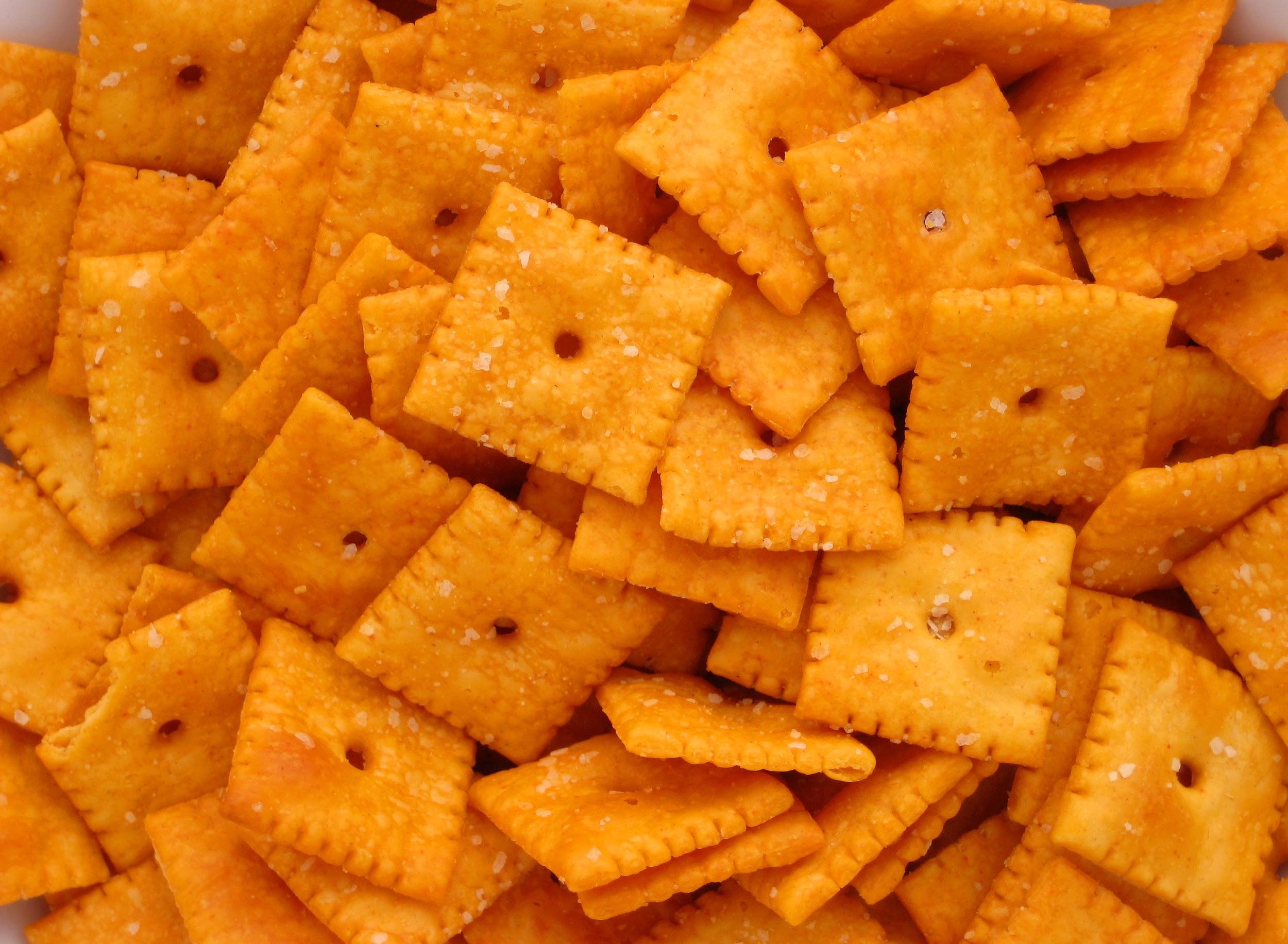 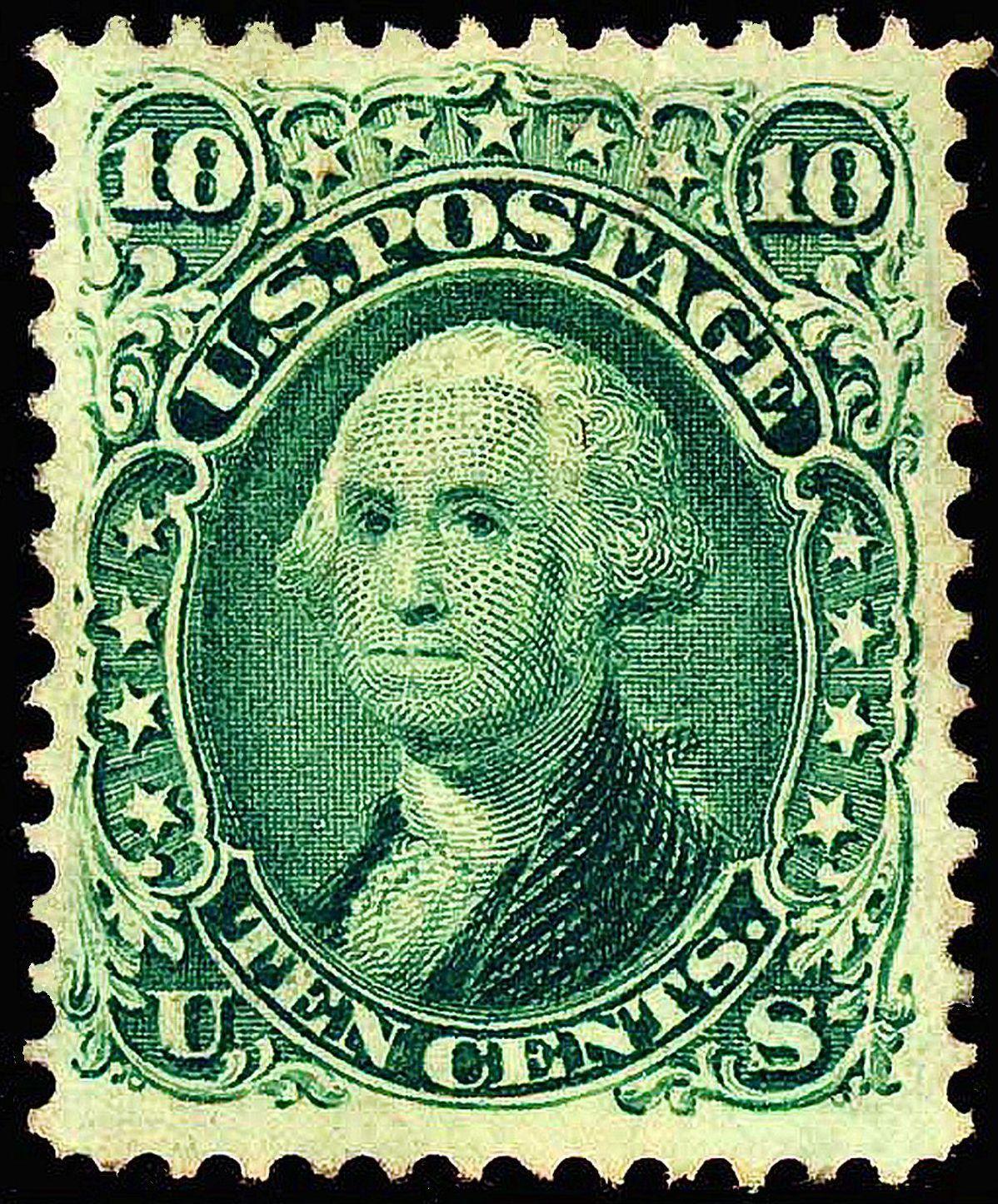 The 3-dimensional object pictured to the right is a cube.  Its length, width and height are the same. Its base is a square. 

Volume is expressed as cubic units representing the number of cubes that will fit inside of the object.
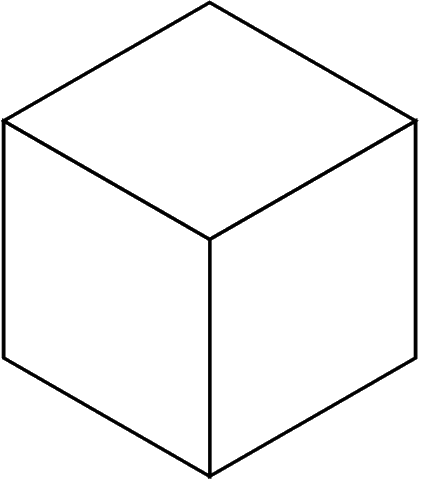 Here’s a little more math shorthand:

Cubic inches can be written cu in or in3

Cubic centimeters can be written cu cm or cm3
Cubic millimeters can be written cu mm or mm3

Cubic feet can be written cu ft or ft3


The exponent of 3 next to a measurement unit is read “cubic”
Another thing about labelling the units.

There is a BIG difference between, for example, 72 in and 7 in2

That change in placement of the exponent  changes both the value and the unit of measurement.
The first notation (72 in) means 7x7 or 49 inches.  That is a linear measurement telling how long something is.   
The second notation, 7 in2,  means 7 one inch squares and it measures area (how many squares will fit inside a figure).
Even though when we read in2 we say “square inches” saying the word “square” before the word “inches”, we must write the exponent of 2 AFTER the abbreviation for inches (“in”).
LIKEWISE…
There is a BIG difference between, for example, 73 in and 7 in3.  The first notation (73 in) means 7x7x7  or 343 inches.  That is a linear measurement.   The second notation, 7 in3  means 7 cubes measuring 1 inch on each side. Even though when we read in3 we say “cubic inches”, we must write the exponent of 3 AFTER the “in”.
Now we finally get to rectangular prisms!
Outside of school we might think of a rectangular prism as a typical box – like a tissue box, a cereal box, or any type of packing box.
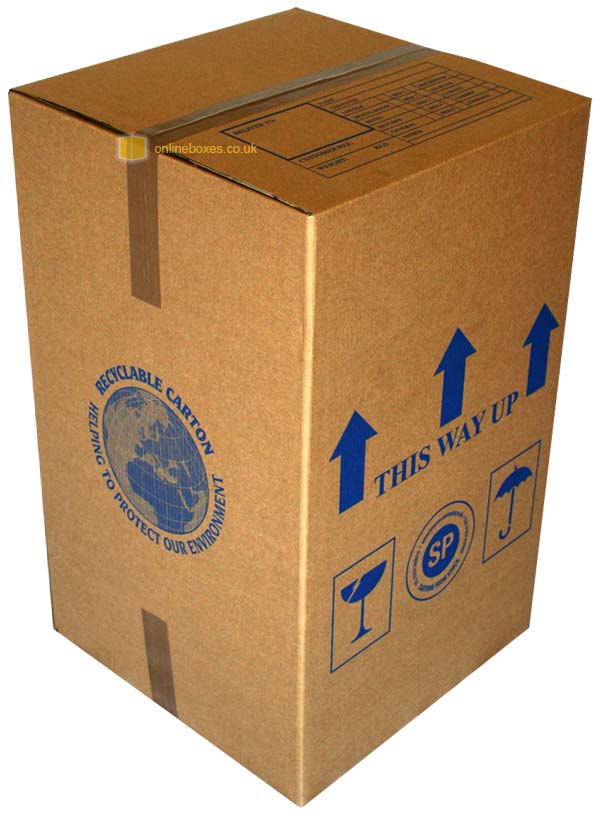 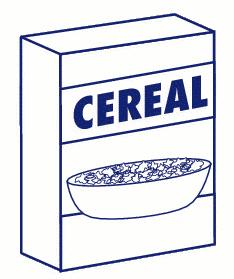 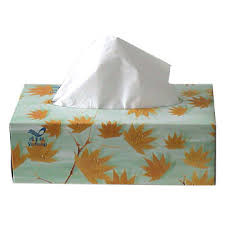 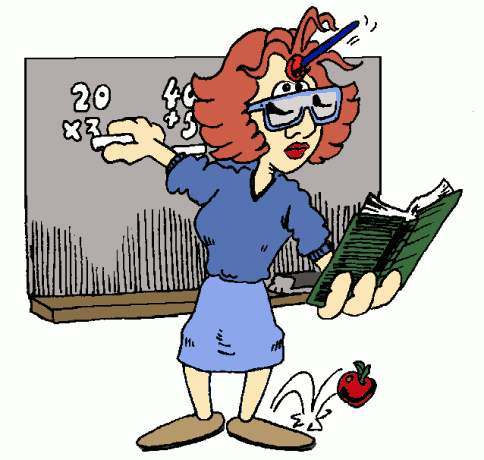 To be more precise and to describe a rectangular prism more fully, we first have to consider what makes a prism.
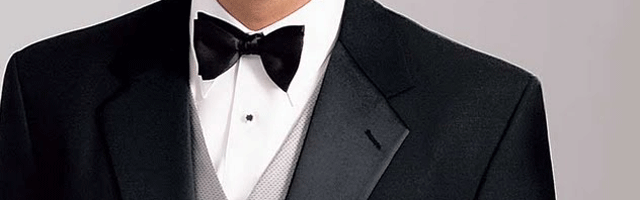 A more formal definition:  A prism is any three dimensional figure that has two bases that are congruent polygons (triangles, parallelograms or rectangles, pentagons, hexagons, etc.) that are parallel to each other and whose sides are rectangles or parallelograms.
That’s a whole lot of words.  Lets look at some pictures!
All the drawings on the next four slides are prisms. Study them carefully because there are lots of different kinds of prisms there.
All these are prisms…
Both of these are prisms, even though the second one “leans” over.
Here is another right prism or “non-leaning prism” (or rectangular prism) and a “leaning prism” (or oblique prism).
These are rectangular prisms.
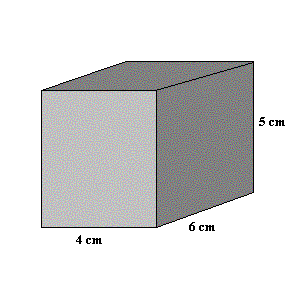 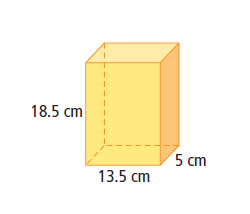 Notice that on the rectangular prisms below no matter which face the prism is sitting on, it is sitting on a rectangle  - all the faces (or sides) are rectangles!
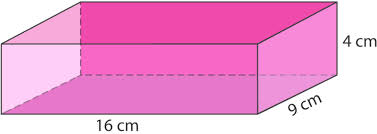 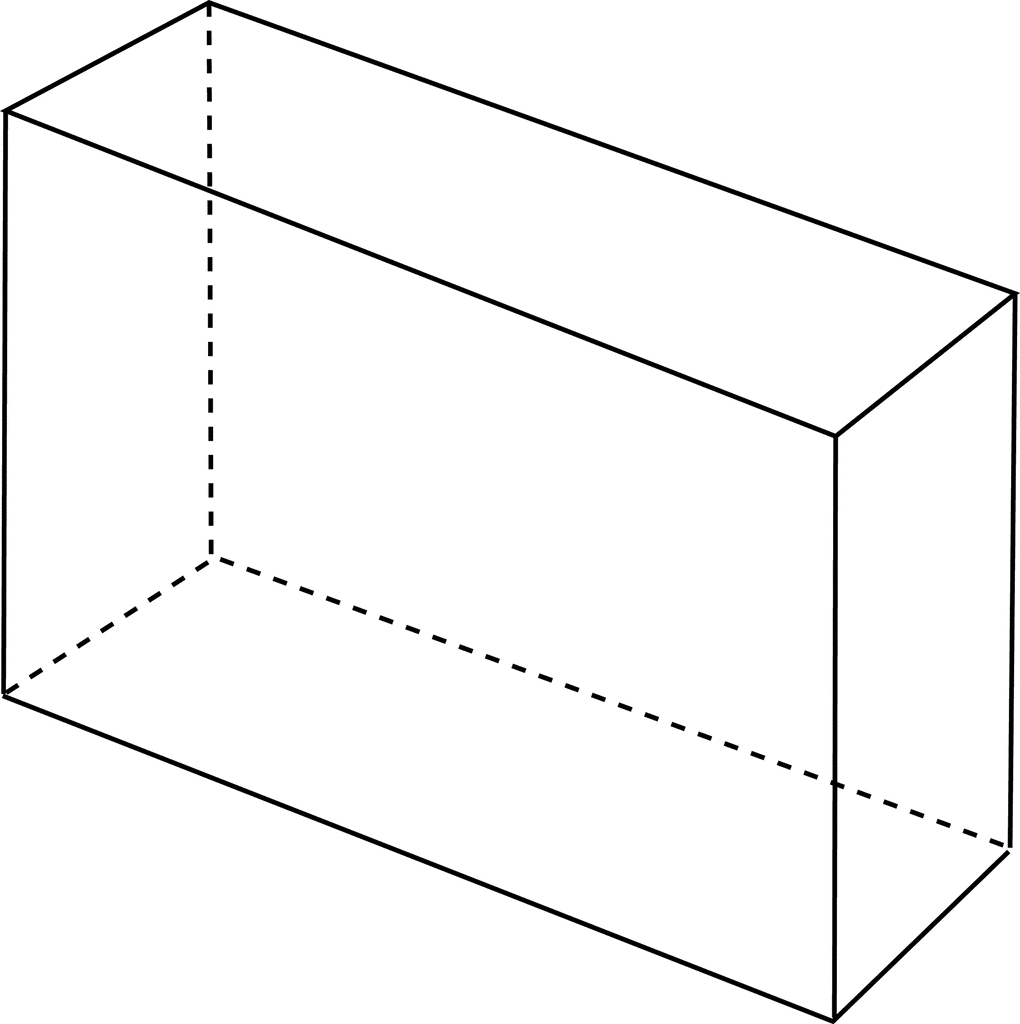 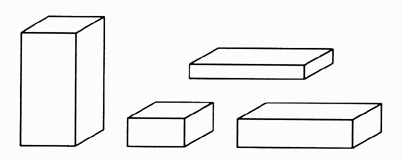 In just a few more slides you will be given a link to click on.  When you click on the link, it will look like this.
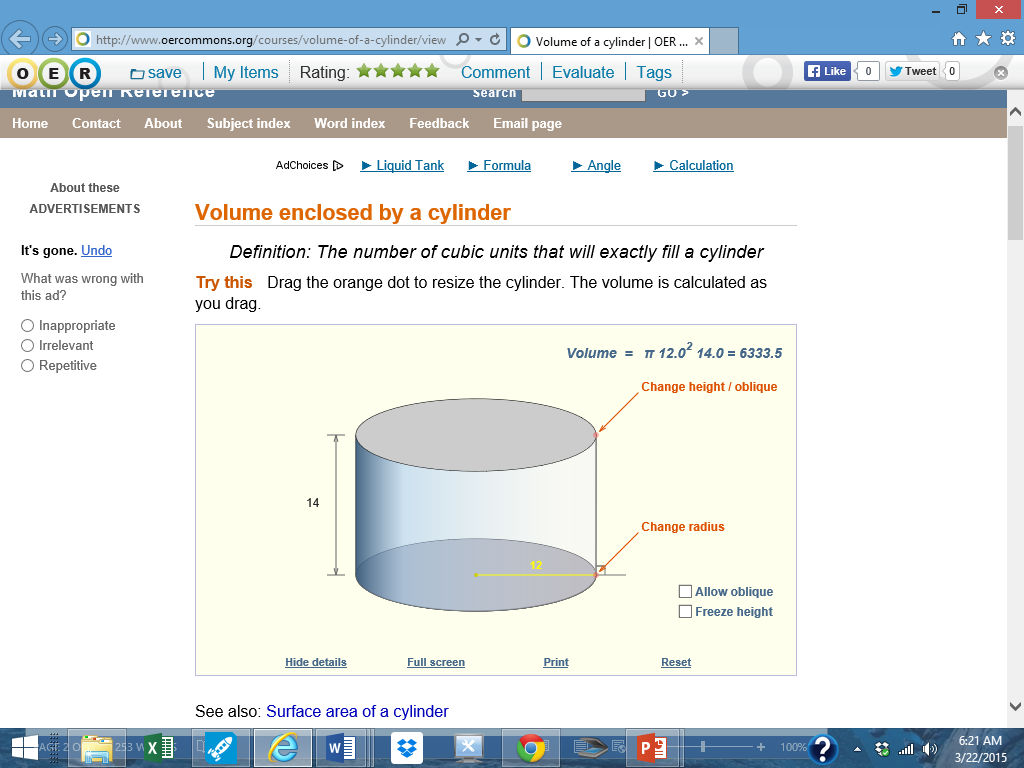 Under the section on cylinders, find the section labelled “Related Topics”.  Keep scrolling down (way down) until you find the sections labelled “Prism Definitions”, “Volume of a Prism”,  and “Surface Area of Prisms”.  Those are the sections we will concentrate on now.

Of course you are welcome to explore the site!
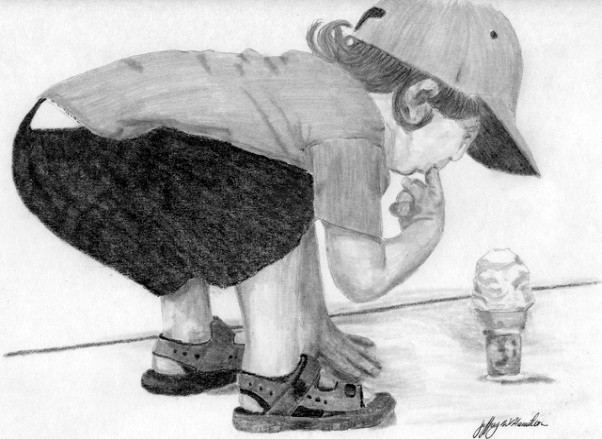 When you get to this page...
here’s where you can change the shapes!
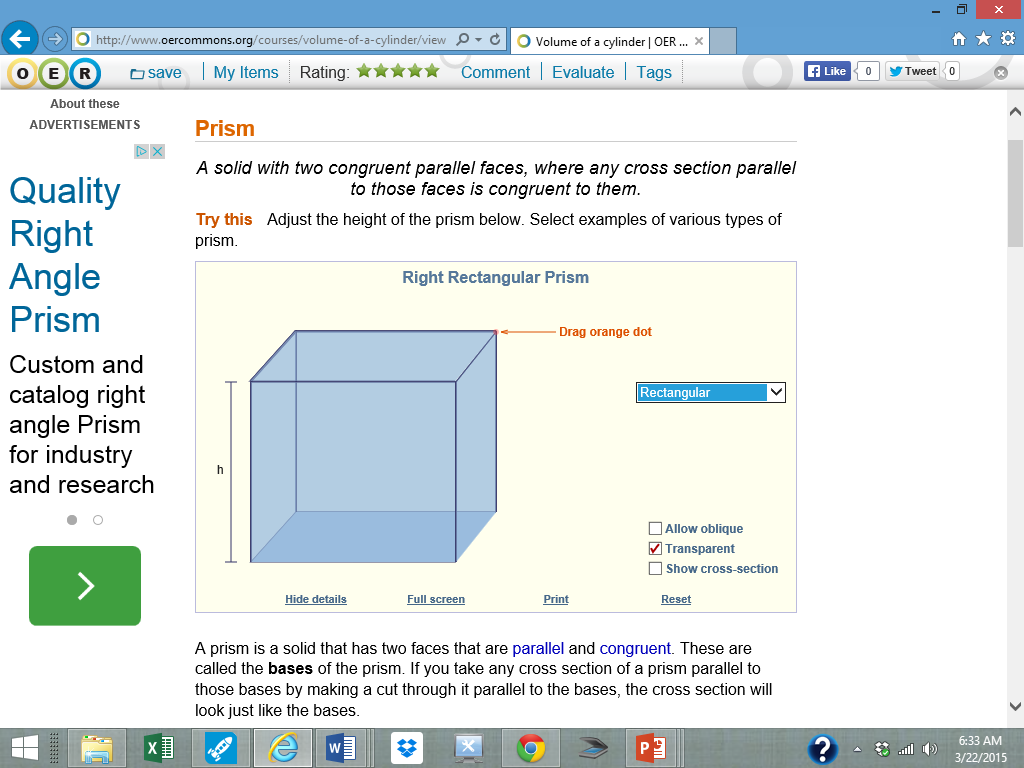 Click on this link for an interactive activity that will teach you about different kinds of prisms.
If you scroll down to the bottom of the page, you may select varied solid figures but start on cubes or prisms first.
Locate a Mathematical Formula Sheet & Explanation.  Copies are in the lab or you may get a copy  by clicking the link. 

http://www.gedtestingservice.com/uploads/files/0756c16704434ff71e43c8117a5fa738.pdf
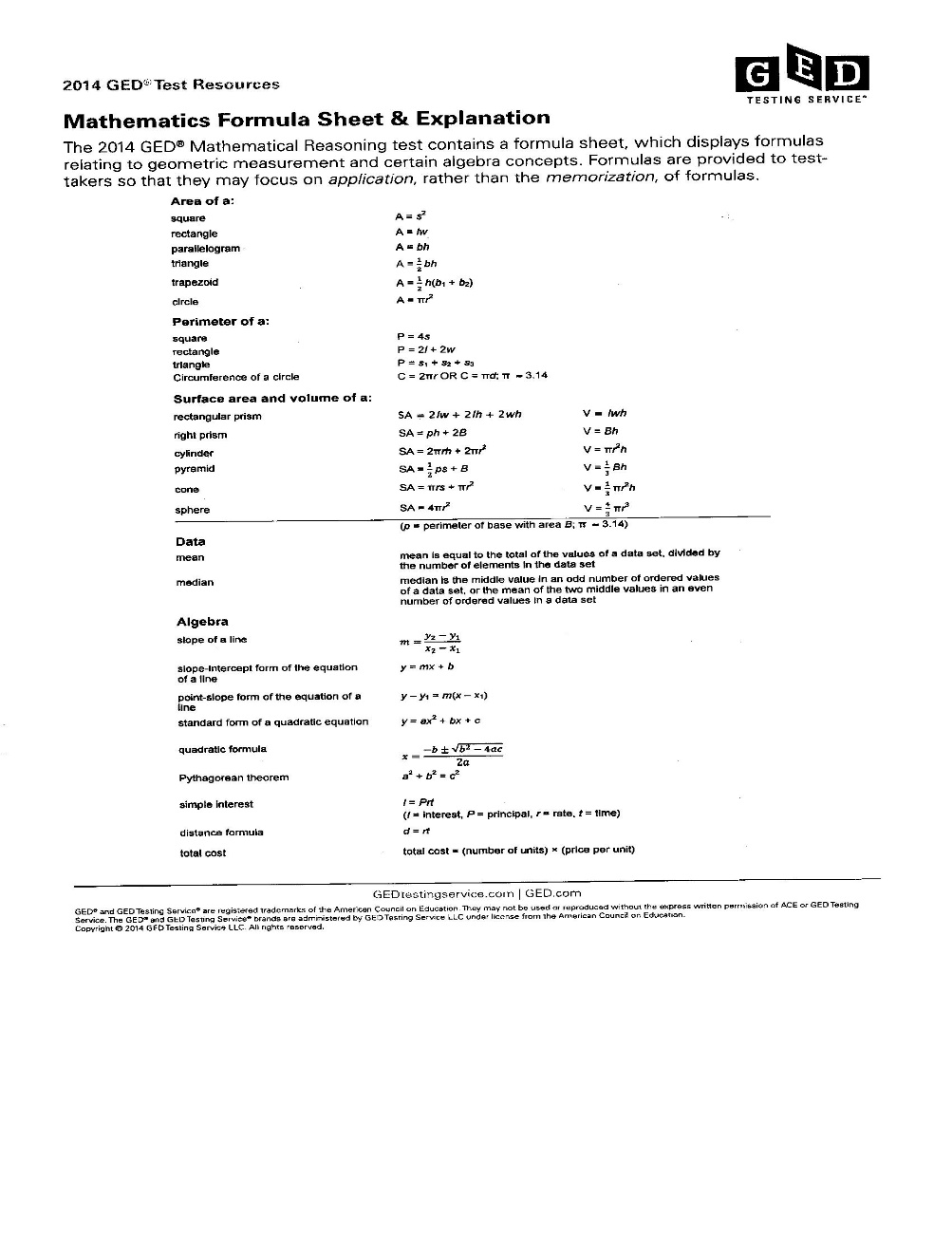 It looks like this ☺
The formula page might look scary but with this presentation and the links embedded in it, you will learn how to use those formulas and you will feel your worries about them (if you have any) fading away.
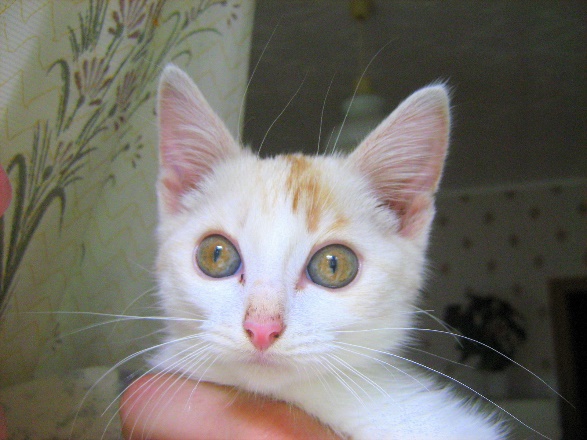 Find the section of the formula sheet that deals with surface area and volume.

The first two formulas deal with rectangular prisms.  Remember you might think of a rectangular prism as a normal box.  The bottom of it is a rectangle and the top is exactly the same size rectangle.  The other 4 sides are also rectangles (2 matching pairs).
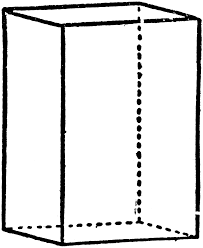 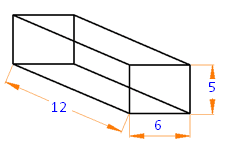 All these figures are rectangular prisms.  Look around you.  Do you see some other rectangular prisms?
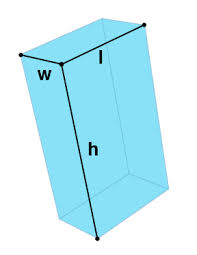 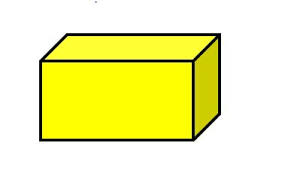 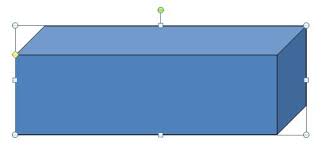 Think about this:  How many faces or sides does a rectangular prism have?  Hint:  The answer is not 4!
Did you say a rectangular prism has 6 faces? 
Hurray for you then!
This rectangular prism is sitting on a rectangle that measures l one way and h the other way.  Its height is marked w.
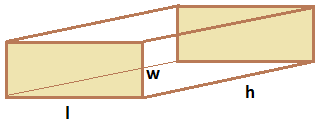 That same rectangular prism could be flipped so that is sitting on a rectangle that measures w one way and h the other way.  The its height would be l.
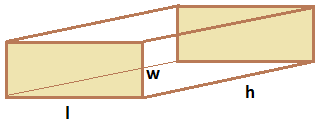 Or it could sit on a base that measures l one way and w the other way.  The its height would be h.
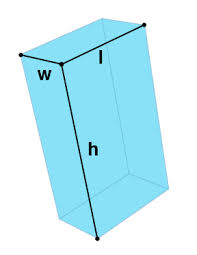 Changing which face the prism is sitting on does not change either the surface area or the volume.
. And one other “mathie” thing…
With all prisms, rectangular or not, we think about the base as being the polygon we can stack to make the prism.  This little fact becomes more important with non-rectangular prisms.
To make the prism to the right we must stack figures shaped like the blue pentagon.  If we stack figures like the orange or green rectangles we will not get the prism pictured.  We say the BASE of this prism is a pentagon. The term “base” does not necessarily refer to the bottom of the figure.
We must stack blue pentagons to make this prism.  We say its base is a pentagon.
Rectangular prisms are very special!
For the figure above we could stack pink rectangles and wind up with a figure like the given prism or we could stack blue rectangles or green ones.  Regardless of the face we choose to stack, we can come up with a prism the same shape as the original.  It does not matter which side we consider the BASE!
It does not matter which side or face the rectangular prism is sitting on – any one of the can be stacked to make the prism.
Look at the Mathematical Formulas and Explanation Sheet and find the formula for surface area of a rectangular prism.  Copy it down on a sheet of paper.
This is the formula you should have found:
SA
=
2lw
+
+
2lh
2wh
Have you got a calculator?  You might want one ☺
Let’s calculate the surface area of the prism below:
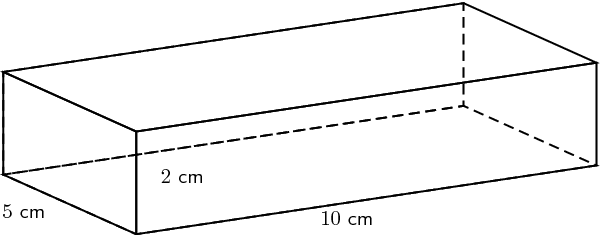 =
SA
2lh
+
+
2lw
2wh
Let’s first try this problem using 5 cm for the length (l), 10 cm for the width (w), and 2 cm for the height (h).
2lw
=  2(5 x 10) = 2 x 50 = 100
2lh
=  2(5 x 2) = 2 x 10 =    20
Add
2wh
=  2(10 x 2) = 2 x 20 = 40
SA = 100 + 20 + 40 = 160 cm2
What do you think would happen to the surface area if on the same figure we called the length 10, the width 2, and the height 5?Try it before you look at the next slide.
2lw = 2(10 x 2) = 2 x 20 =  40
2lh = 2(10 x 5) = 2 x 50 = 100
2wh = 2(2 x 5) = 2 x 10 =   20

Surface Area = 40 + 100+ 20 = 160 cm2
Is that what you got?  Check with your teacher if you need help.
=
SA
2lh
+
+
2lw
2wh
Notice surface area does not change if we do this same problem using 2 cm for the length (l), 5 cm for the width (w), and 10 cm for the height (h) we get the same result.
=   2(2 x 5) = 2 x 10 =    20
2lw
2lh
=  2(2 x 10) = 2 x 20 = 40
Add
2wh
= 2(5 x 10) = 2 x 50 = 100
SA = 20 + 40 + 100 = 160 cm2
Here are a couple of problems for you to try.
Find the surface area of the rectangular prism below:
2.  Find the surface area of the rectangular prism below:
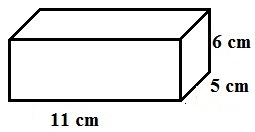 3m
5 m
4m
The work and the answers are on the next slide, but do not peek until you have tried the problems☺
Is this similar to what you did?
=
SA
2lh
+
+
2lw
2wh
Left hand Problem
Right hand Problem
2lw= 2(4x5) = 40
2lw=  2(11 x 5) = 2 x55 =  110
2lh= 2(4x3) = 24
2lh=  2(11x 6)  = 2 x 66 =  132
2wh= 2(5x3) = 30
2wh= 2(5 x 6)   = 2 x 30 =   60
SA = 40 + 24 + 30 = 94 m2
SA = 110 + 132 + 60 = 302 cm2
For more instruction see the video below.
Yes, this is it.  Click here! 
This video shows a method of calculating surface area that is a bit different from the formula.  The area of three different faces is calculated, then they are added and lastly multiplied by two.  A formula for that would be SA = 2 (lw + lh + wh). 
 Do you understand why yields the same result as the “official” formula SA = 2 lw +2 lh +2wh ?
In a moment, you will go to a site where you will need to scroll down to see what is pictured below.
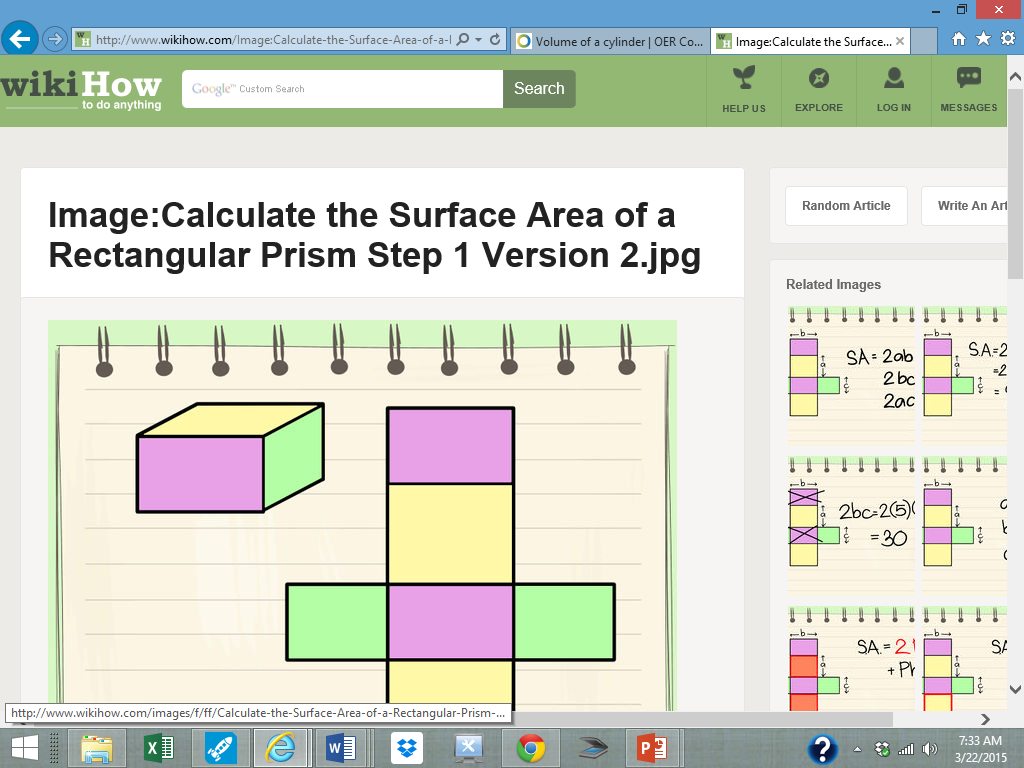 Still want more???
Here’s another look at surface area of a rectangular prism.  When you get to the linked page, scroll down to the place that you see "Method 1 of 2“.
You should see something that looks like the previous slide.
Can you find a good video or resource to help you or others learn about surface area of rectangular prisms? Your teacher has created a Google doc and would love to have you add links to any resources you have found helpful.  If you submit your email address, you will be invited to share and add to the document. We will make a class shared list and a list to post on the Open Education Commons ☺
More practice on surface area of prisms, if you need it, will be available when you finish this presentation. Also more “GED-ish” types of problems are available for the asking!
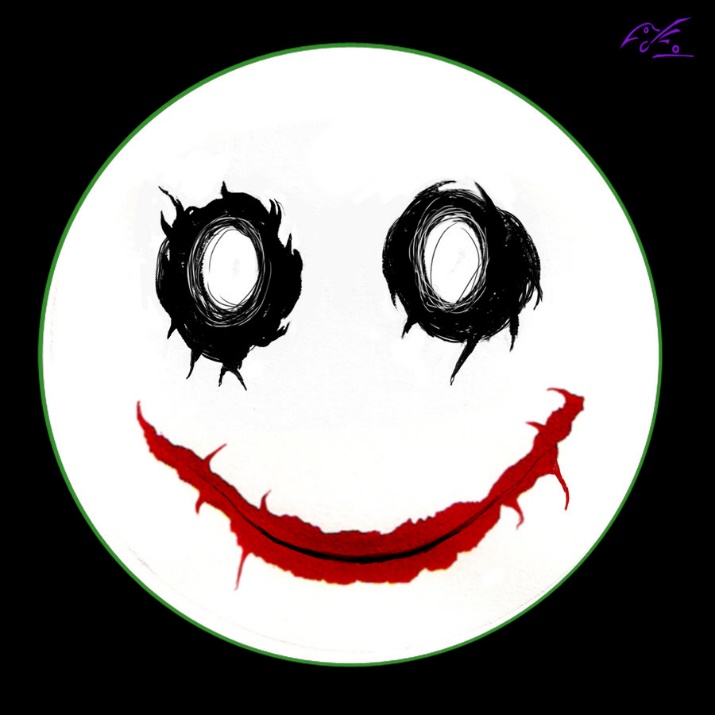 And now we are ready to consider the volume of a rectangular prism!
The formula simply means you need to multiply the length times the width times the height.

Since multiplication is associative, it does not matter what order you multiply.  Look for easy multiplications ☺
Find that formula on the official GED Mathematics Formula Sheet.

You should see V = lwh
Here we see a rectangular prism  that is broken down into 4 layers of 6 cubes.  We say the volume of this prism is 24 cubic units  or 24 units3.  The units might be feet, inches, centimeters, millimeters or any measurement of length.
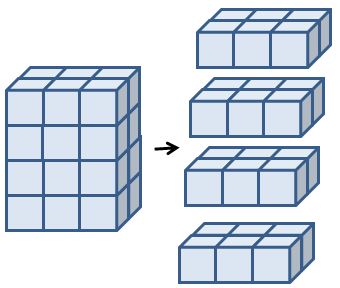 Now let’s apply that formula to some rectangular prisms.
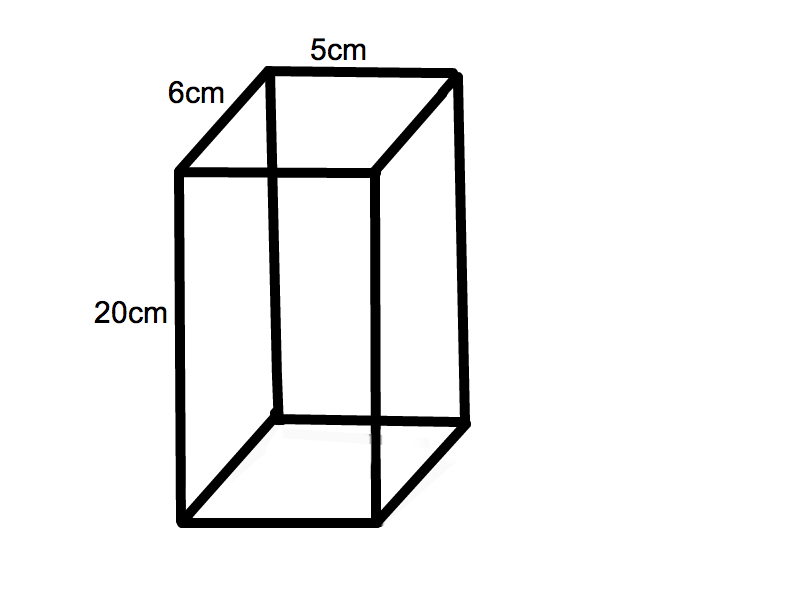 V= lwh
V= 5 x 6 x 20
V= 30 x 20
V= 600 cm3
Here’s another example:
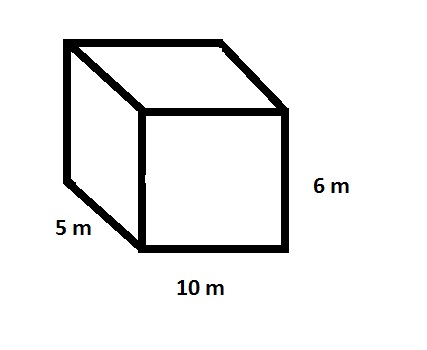 The formula is V = lwh
Here’s a video that might help you understand how to calculate the volume of a rectangular prism and understand what it means.Click here for video
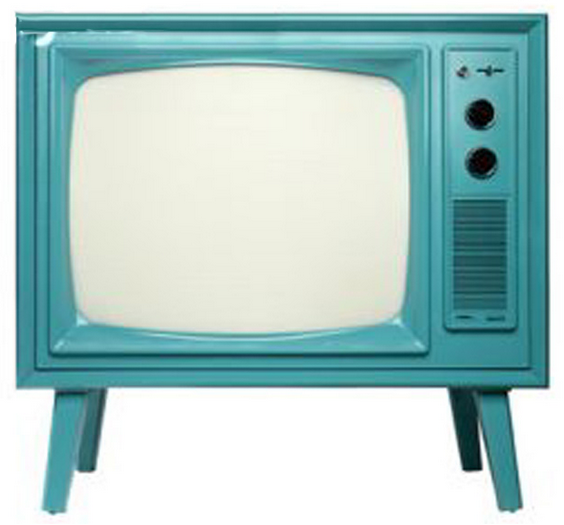 Click the underlined text below for an interactive activity you might enjoy.  Once you get to the page click on “View Resource” then use the tool to find  some possible dimensions for a rectangular prism with a volume close to:a) 150cm³b) 326cm³c) 52cm³
Submit your answers to your teacher.
A volume thingie to play with
Here is a link to some practice problems for surface area and volume of rectangular prisms.

Click here for practice problems.  You may print out the problems and the answer sheet. You will need to click on “Open/Download the PDF Worksheet” to print out the practice.
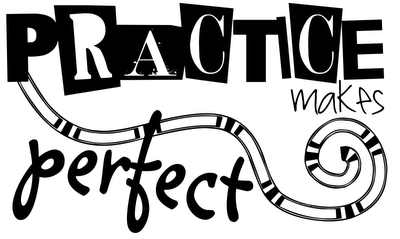 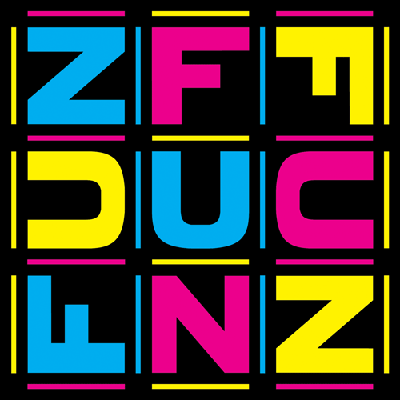 Here is a fun interactive activity that explores the ideas of volume and surface area of a rectangular prism.
Click here
Can you find a good video or resource to help you or others learn about volume of rectangular prisms? Your teacher has created a Google doc and would love you to add links to any resources you have found helpful.  Click on the link to find the document that you can add to. We will make a class shared list to post on the Open Education Commons for other learners to use ☺ https://docs.google.com/document/d/1xFpz9DYJZQOx1Ofo-rbf4JcSrJZ3iygWP4Q1s68JpOA/edit
Congratulations!  

Now you are armed to calculate surface area and volume of rectangular prisms!
Reflection – please use Word to answer these questions. You can copy the questions and paste them into your response paper. Print your responses and turn in your paper to your teacher.
1.  What was the easiest part of this activity?
2.  What was the hardest part of this activity?
Which interactives did you choose?  You might need to scroll back through the slides to answer this.  Please copy the url’s on your paper.
What would you add to the presentation?
What would you take away from the presentation?
Describe your learning experience with this activity.
Please let your teacher know that you are finished with this presentation and ask about anything you are unclear about concerning surface area and volume of rectangular solids.
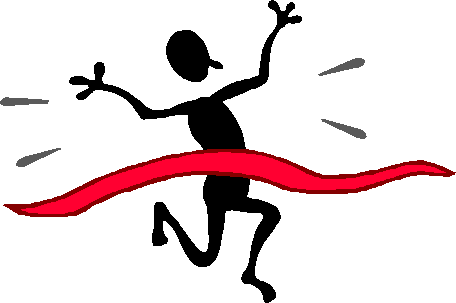 Before you go to the next activity we need to do an assessment of your knowledge on this topic.  Please get that assessment from your teacher and complete it, then turn it in.  See the next page for the scoring rubric and specific directions.
On another sheet of paper show how you substituted numbers in the formulas and be sure to label the answers with the correct units. Do not turn your paper in until you believe you have a total of at least 80 points!
Assessment Scoring Rubric
You are free to:
Share — copy and redistribute the material in any medium or format
Adapt — remix, transform, and build upon the material
The licensor cannot revoke these freedoms as long as you follow the license terms.


Under the following terms:
Attribution — You must give appropriate credit, provide a link to the license, and indicate if changes were made. You may do so in any reasonable manner, but not in any way that suggests the licensor endorses you or your use.
NonCommercial — You may not use the material for commercial purposes.
No additional restrictions — You may not apply legal terms or technological measures that legally restrict others from doing anything the license permits.